Дељење разломака- вежбање -
27.04.2020.
5. разред
Поштовани ученици,

Данас вежбамо дељење разломака.

Пред вама су примери и задаци које треба да
радите у свескама. 
Нема потребе да журите, задатке не треба  да
шаљете као одговор, а да бисте проверили  
урађене задатке решења се налазе на  
последњем слајду.
Математика
2
Задатак 1: Израчунај количник:







Задатак 2: Израчунај:
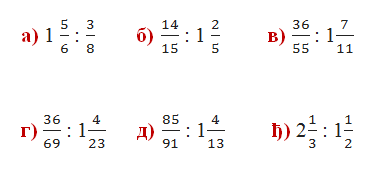 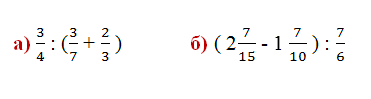 Математика
3
Задатак 3: Шта је веће :
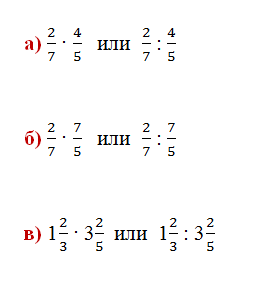 Математика
4
Задатак 4:
 Који број треба помножити са               да би
добијени производ био           ?



Задатак 5: Маја је купила          kg јабука и 
платила их је 200 динара. 
Колико кошта један килограм јабука?
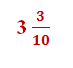 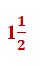 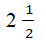 Математика
5
*Решења задатака*
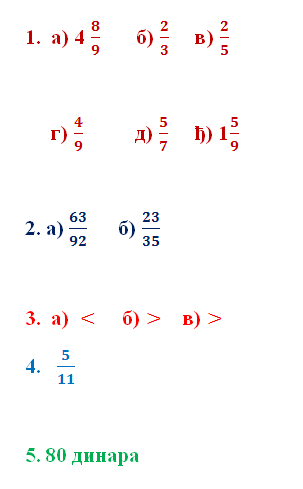 Останите здрави и весели!

Срдачан поздрав ,
ваше наставнице Јована и Марија 
Математика
6